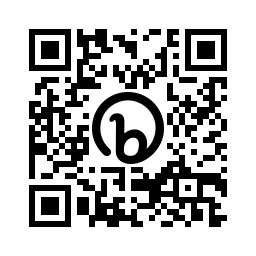 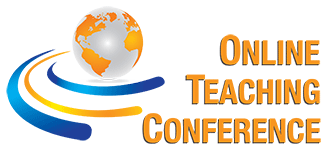 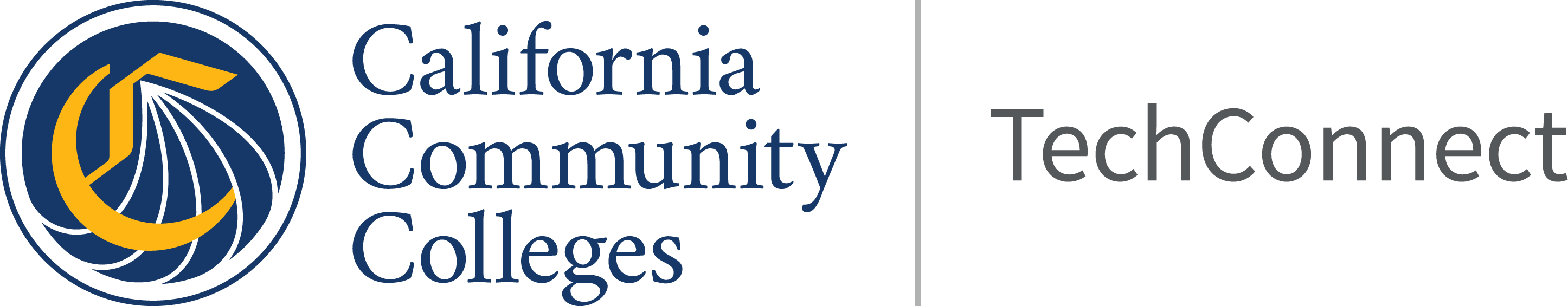 Presented by:
Online Live, Synchronous Instruction: Highlights from a Review of the Literature, Effective Practices, and Recommendations
Dr. Ingrid Greenberg, EdD
She/Her/Elle/Ella
Professor ESL
Online Faculty Mentor Coordinator
San Diego College of Continuing Education
June 29 - July 1, 2022
Silver Linings: Reflecting. Revisioning. Rising
Learning Objectives: Participants will be able to identify
Definition and purpose of online live, synchronous instruction
Opportunities and challenges in the research 
Recommendations
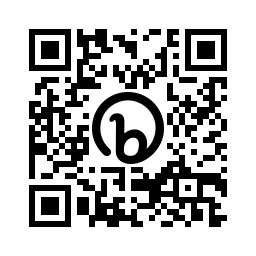 QR code for digital handout
June 29 - July 1, 2022
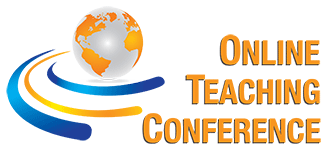 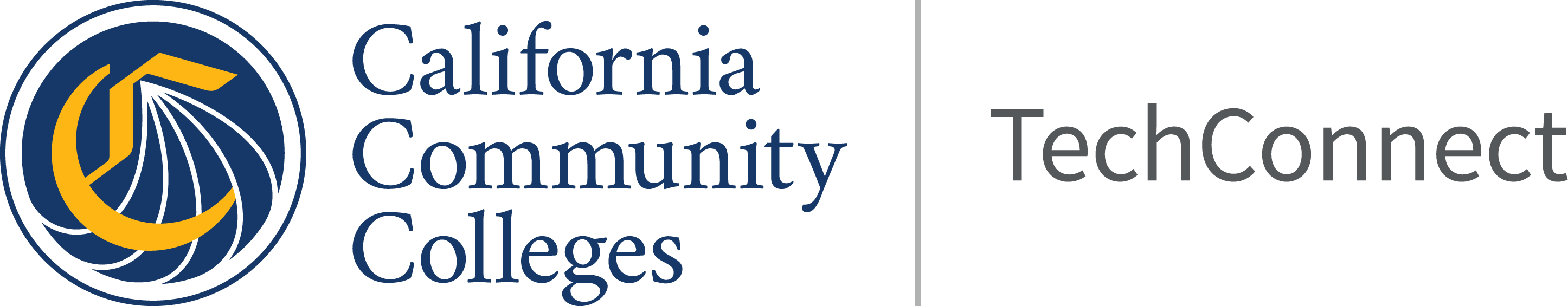 History of online live, synchronous instruction at SDCCE
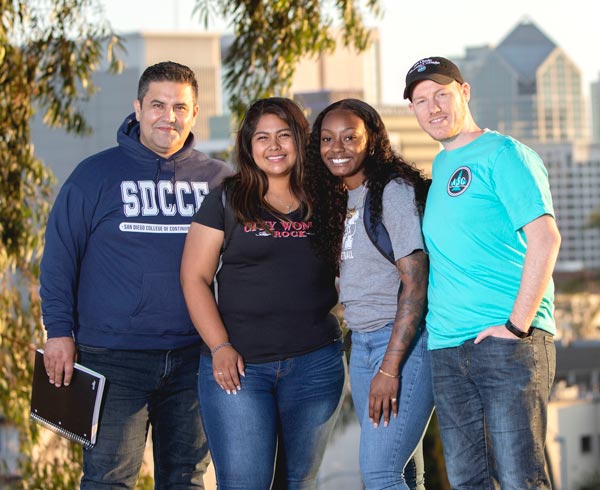 Industry: 2011-2015
Hospitality and restaurants
Live, Synchronous, Audio web conference with slides: Webex
Promising Practices 
ESL Pilot 2016 – 2017: Fully Online
Live, Synchronous, Audio and Video web conference with shared screen: 
Zoom
Canvas
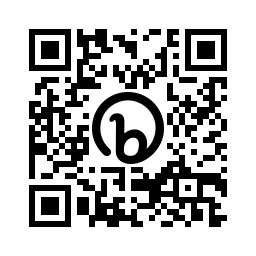 QR Code digital handout
June 29 - July 1, 2022
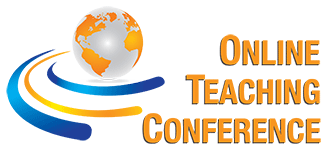 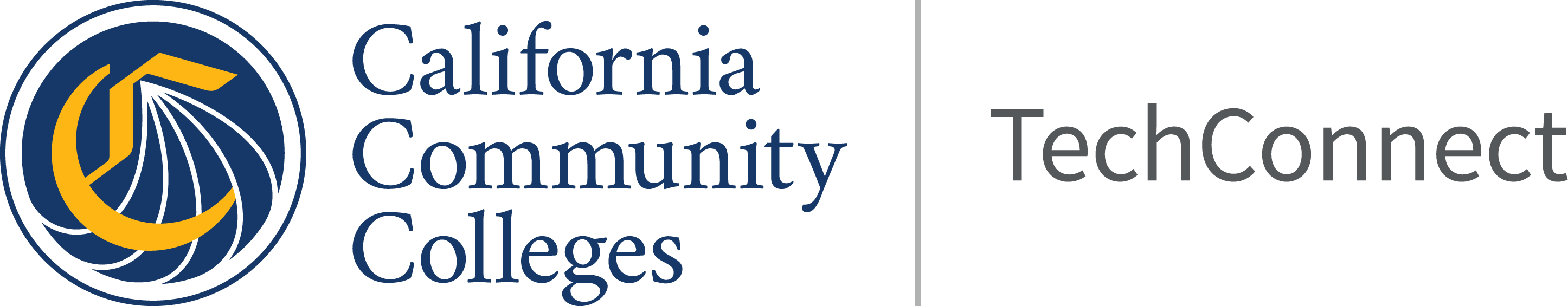 Online live synchronous instruction at SDCCE
SDCCE Distance Education Student Enrollments as of June 28, 2022.Active enrollment definition:
The number of students with a current enrollment status of enrolled.
Drops and never-attends are excluded.
Source: SDCCE Tableau Enrollment Management Dashboard
June 29 - July 1, 2022
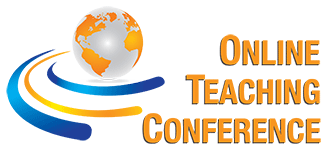 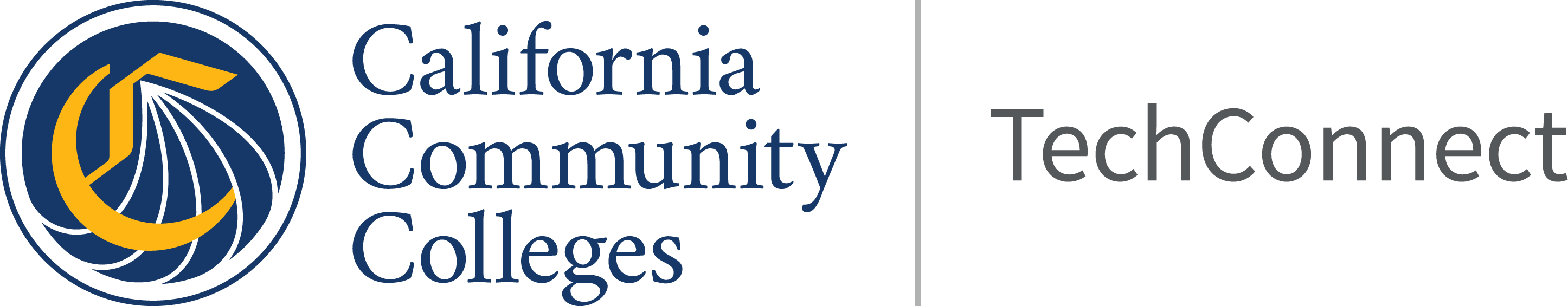 Online live synchronous instruction: Definition
Instruction occurring in real time, whether in a physical or virtual place  (Means et al., 2013, p. 8)

When the instructor and learners are interacting at the same time, either in person or online (Greenberg, 2020, p.  14)

All classwork is conducted online with a requirement for real-time/live meetings. (SDCCD DE Terms Crosswalk, Spring 2022)
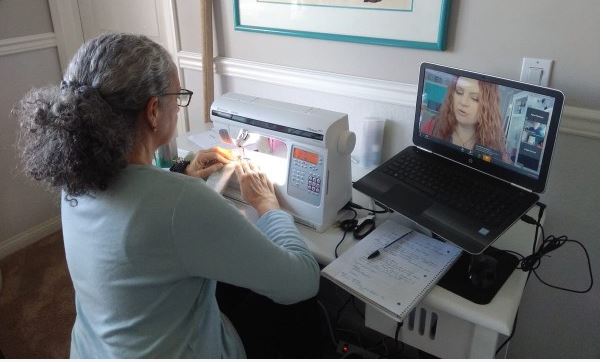 June 29 - July 1, 2022
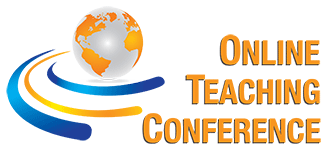 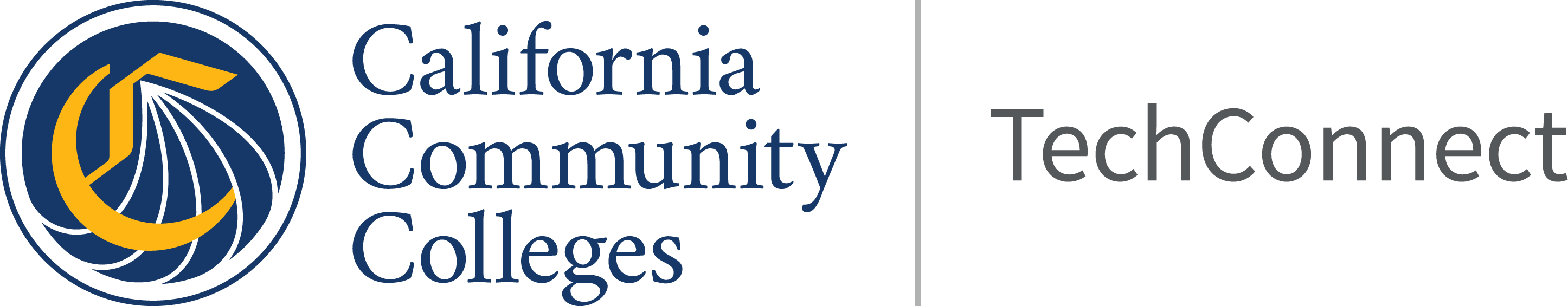 Online live synchronous instruction: Goals
To help narrow the gap between online and face-to-face teaching by promoting [online] synchronous collaboration and interaction that are normally only possible in traditional classrooms. (Allen, 2020, p. 3)
To exchange knowledge and ideas in real-time, getting questions answered immediately, and getting feedback promptly. (Allen, 2020, p. 3) 
Recordings of synchronous web-conferencing sessions can be posted for asynchronous viewing by students at any time for a variety of activities: lecture, quizzes, discussions, and assignments. (Greenberg, 2019)
June 29 - July 1, 2022
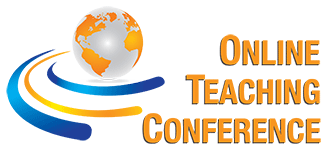 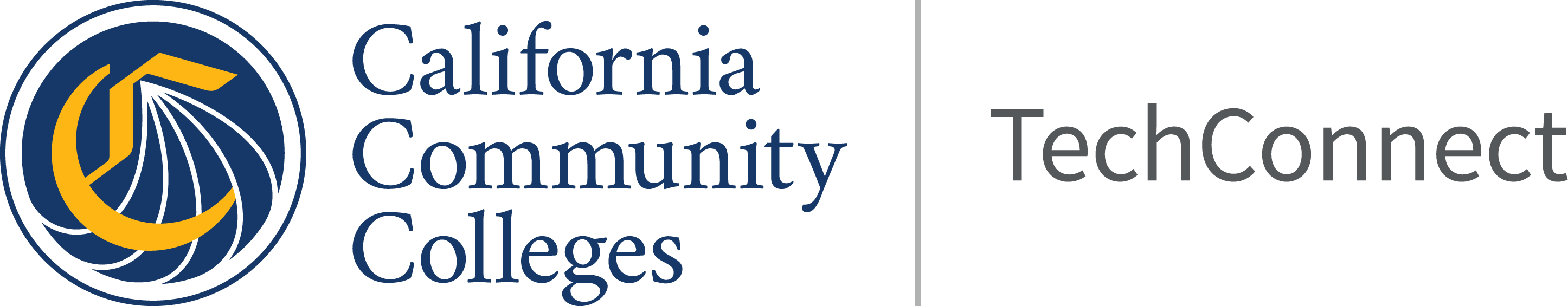 Review of the literature: Inspiration
Greenberg, I. (2020). Effective Instructional Design Practices for Online Language Learning: Emerging Trends and Implications (Doctoral dissertation, Fielding Graduate University).
Systematic Review 2013-2018
Kozar, O. (2016). Perceptions of webcam use by experienced online teachers and learners: A seeming disconnect between research and practice. Computer Assisted Language Learning, 29(4), 779-789.
Pedagogical benefits of using webcams during synchronous mentoring web conference sessions
Learners and instructors often chose to turn off their webcams:  
a more tiring mode 
the feeling of self-consciousness 
privacy concerns
June 29 - July 1, 2022
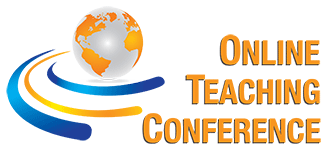 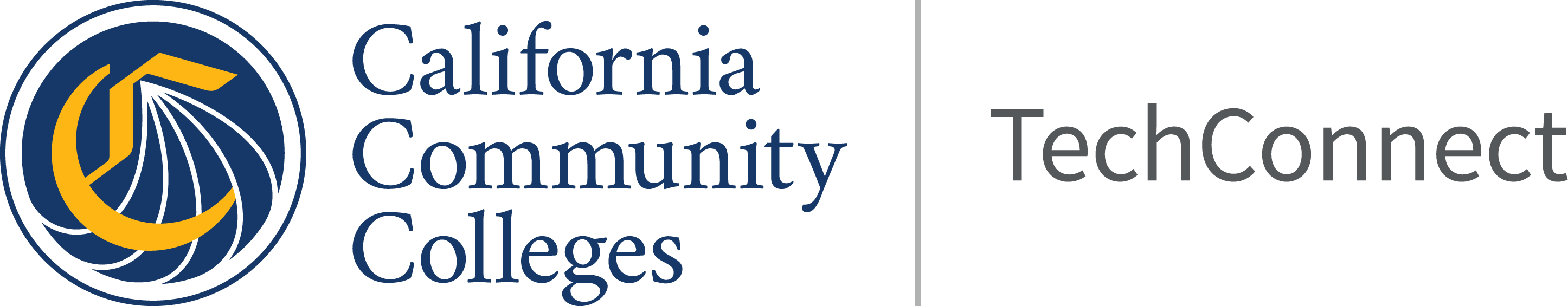 Business Software vs. Educational Software
Noneducational software programs …. frequently used in online language instruction.
Online language practitioners are quick to adopt social media and emerging Web 2.0 instructional software for oral/aural practice, to build social interaction, and to build a learning community. 

(Greenberg, 2020, p. 129)
June 29 - July 1, 2022
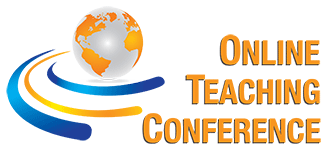 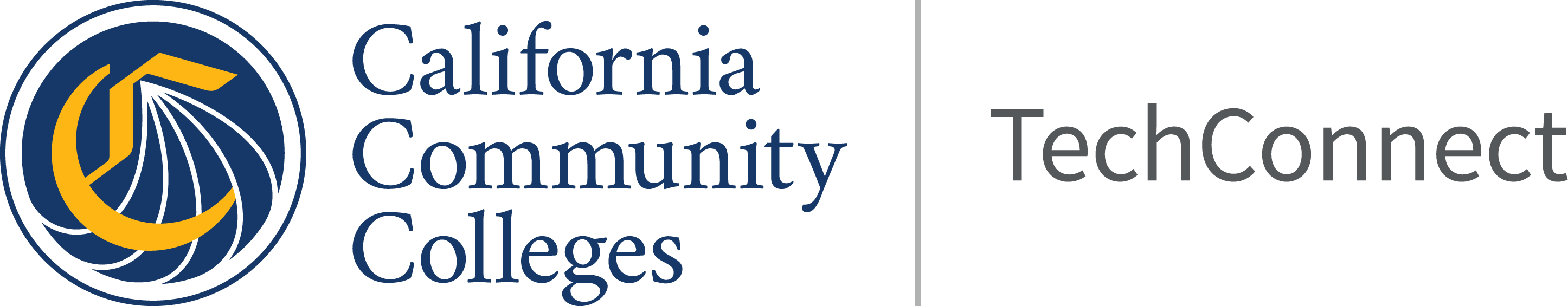 Review of the literature: Methodology
June 2022 Database Search
Forward search based on Kozar (2016)
Google Scholar
Fielding Graduate University electronic Library Search
Screening tool for publication title and date 2019 - present
27 articles screened for title and date on June 6, 2022
17 out of 27 articles were retrieved based on two criteria on June 6, 2022
Screening tool: title,  date
Access: Some publishers were not available in alumni databases.
Only 4 out of 17 articles passed screening tool for entire article on June 13, 2022. 
Sample size was too small
Revised and updated screening tool.
7 out of 17 articles passed revised screening tool
Analysis of findings
7 + 1 = 8 articles: One dissertation added after manually reading each publication
June 29 - July 1, 2022
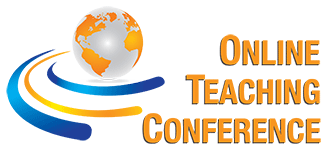 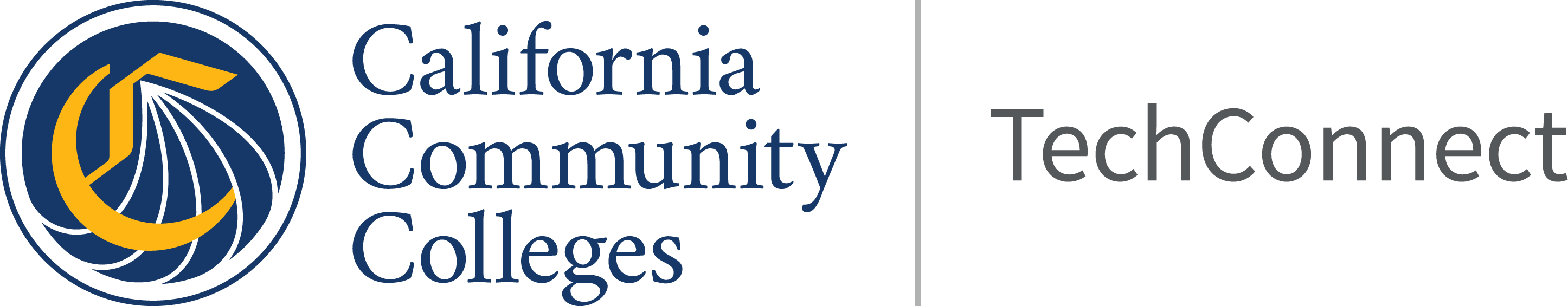 Review of the literature: A Diverse Sample
8 publications 
Published 2019 - 2022
Seven peer-reviewed articles and one dissertation
Five countries: 
Germany (3) 
Romania (1) 
Saudi Arabia (1) 
United States (2) 
Vietnam (1)
June 29 - July 1, 2022
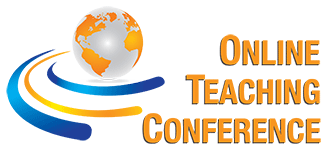 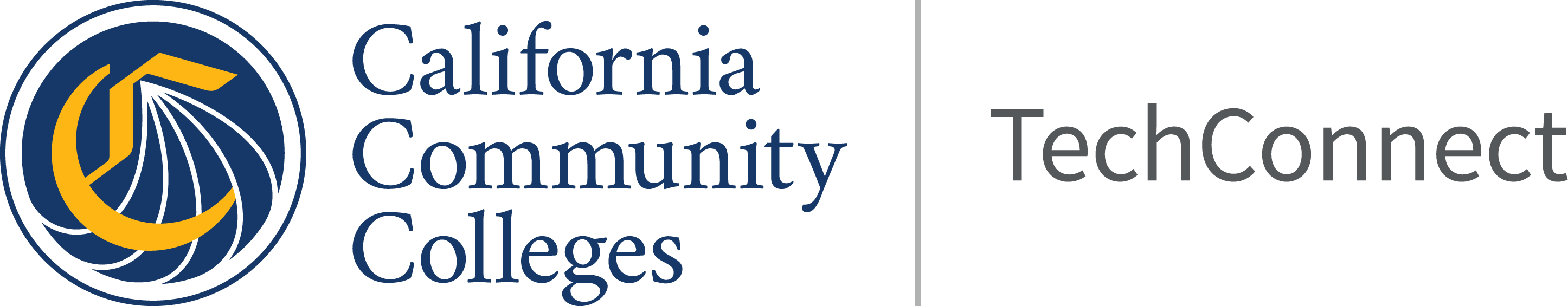 Review of the literature: Highlights of best practices
Online, Live, Synchronous Instruction with webcams
Instructors and students connect and/or interact in synchronous live classes. 8/8  100%
Audio portion was sufficient while the video part served rather as an enrichment not necessary for understanding 5/8  63%
Live, synchronous video interaction can build social presence and teaching presence 7/8   88%
Live, synchronous video interaction can help develop community and help reduce feelings of isolation. 3/8  38% 
 Webcams are a good match for small groups with interaction 3/8 38%
June 29 - July 1, 2022
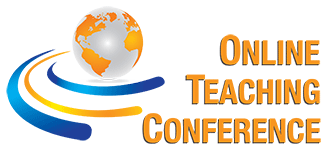 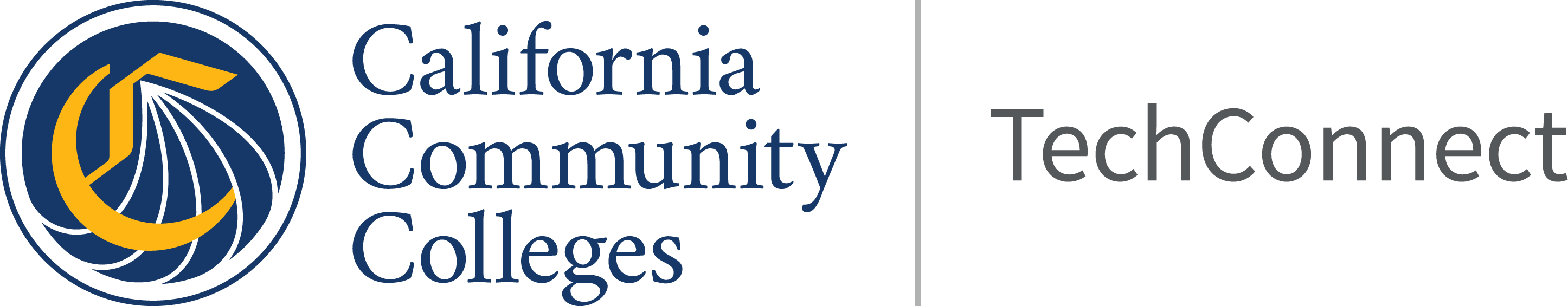 Review of the literature: Highlight of Challenges
Students frequently turn off video camera 5/8 63%
Some students turn off webcam due to feelings of anxiety 2/8 25%
Some students preferred not to use webconferencing in order to avoid software tracking and data collection. 1/8 13%
Frequency of webcam use related to privacy concerns 3/8 38%
Webcam use does not automatically lead to verbal engagement 
During online classes, some students engage in parallel activities (i.e. other classwork, job, mobile phone, exercise, help family) 1/8 13%
Instructors: Live, synchronous web conferencing lesson planning is time consuming. 4/8 50%
June 29 - July 1, 2022
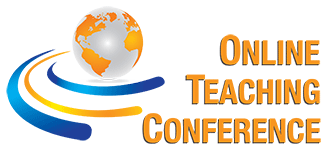 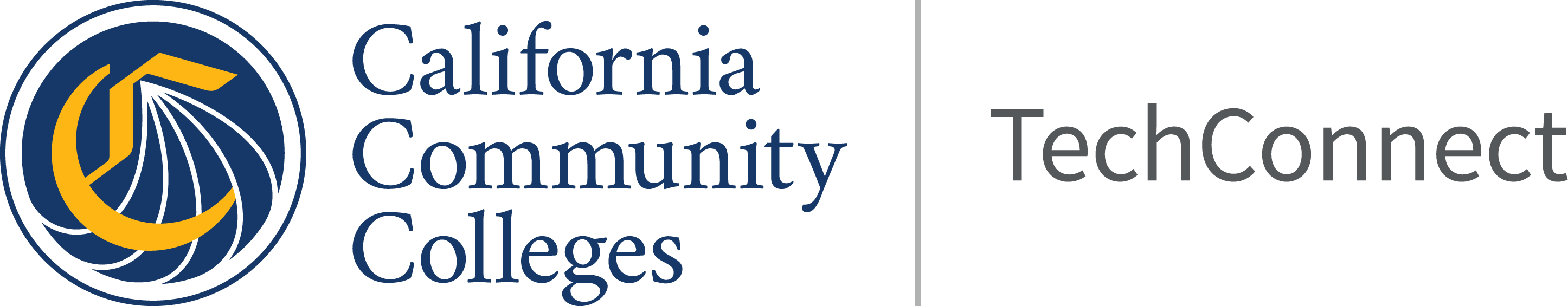 Recommendation 1
Teacher Presence: Turn on web cam

Van: I turned on my camera so that students could feel my presence and see my expressions. I also encouraged my students to turn on their cameras.  

(Nguyen, 2021, p. 47)
June 29 - July 1, 2022
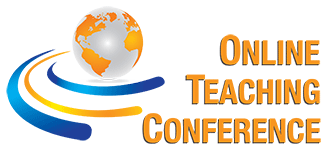 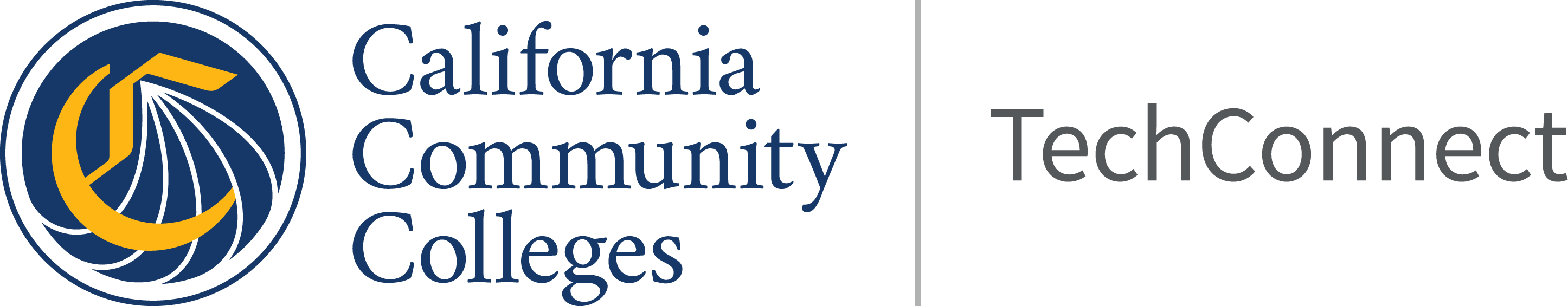 Recommendation 2: Professional Development
Adoption of web-conferencing can be promoted by helping online instructors: 
 learn more about web-conferencing as an online instructional tool 
 become more knowledgeable about the benefits of using web-conferencing to create social and teaching presence in online learning environments


(Sun, Beriswill, & Allen, 2022, p. 14)
June 29 - July 1, 2022
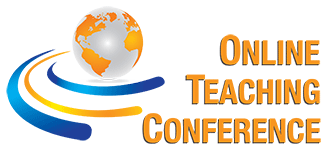 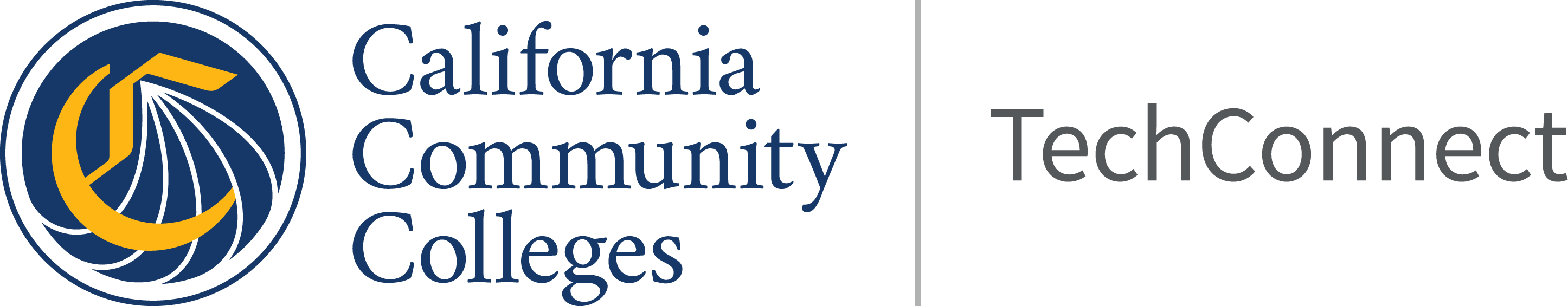 Recommendation 3
I used an amazing feature of Break-out rooms in Zoom, which allowed me to assign students into groups of four or five in my Interpreting class. My students said that they had the feeling that they are doing real interaction with their friends and with their teachers.  

(Nguyen & Nguyen, 2021, p. 46)
June 29 - July 1, 2022
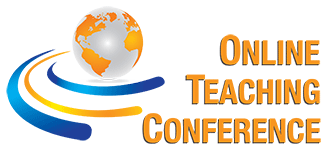 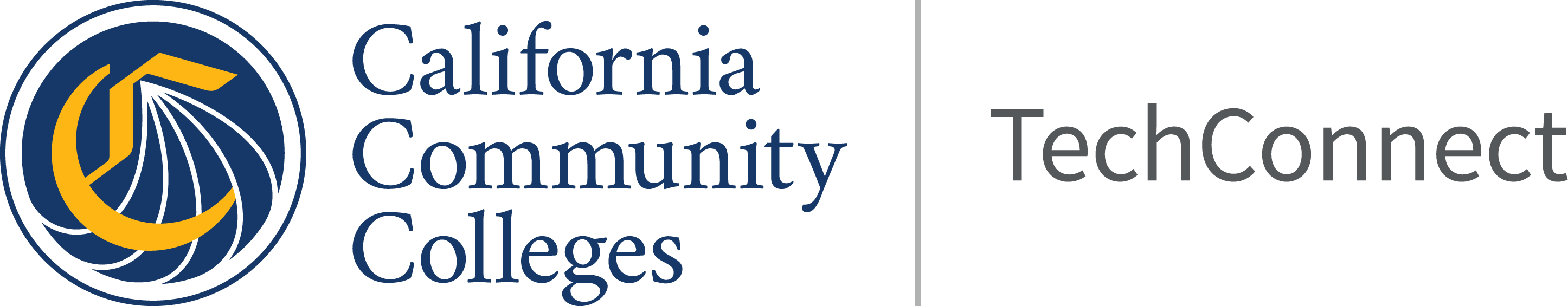 Recommendation 4
Encourage interaction, and in this atmosphere created, there would be 
an increase in the sharing of those who keep their webcam on during online classes. 

Through interaction, students would no longer have the opportunity to perform other activities in parallel with online classes

(Gheres, 2021, p. 10)
June 29 - July 1, 2022
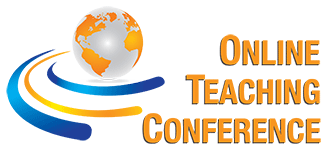 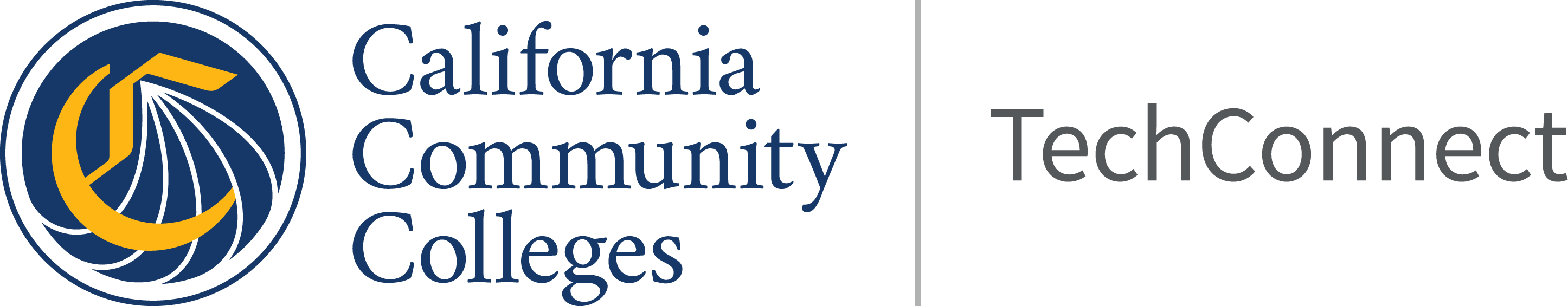 Recommendation 5
Dat: Teaching online is time-consuming and requires hard work. A one-hour online lesson via video conferencing cost more preparation time up to three to five times than a face-to-face one.
(Nguyen & Nguyen, 2021, p. 46)
June 29 - July 1, 2022
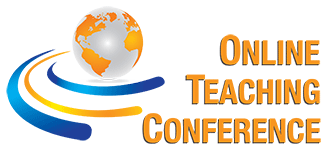 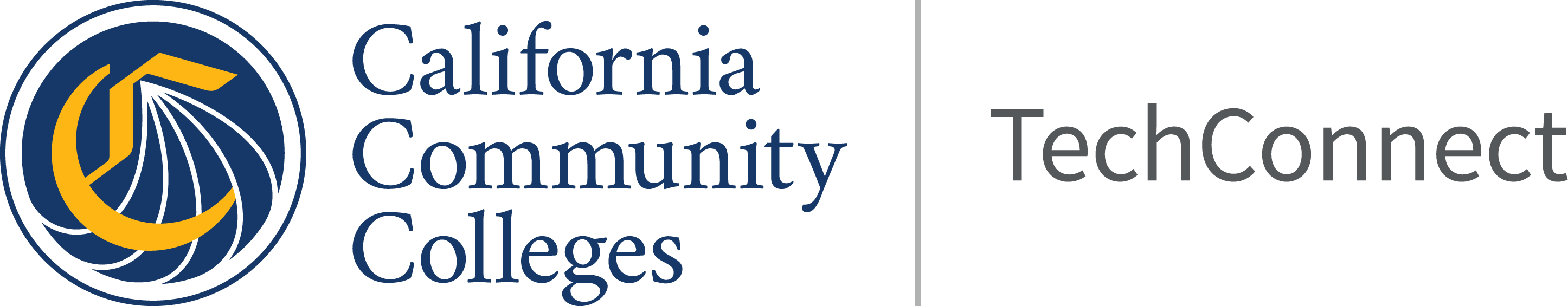 Recommendations 6
To combat anxiety/fear of being exposed/shame/shyness, allow 
only the teacher to see all students and not for all students to see each other.   It would also be possible for them to choose who to see and which of their colleagues to see during classes. In this way, the atmosphere of the classroom in classical education would be somewhat recreated.
(Gherhes, 2021, p. 10)
SDCCD Camera Recommendations: See #4
June 29 - July 1, 2022
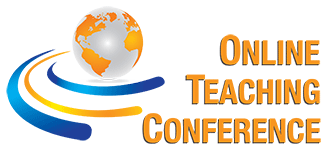 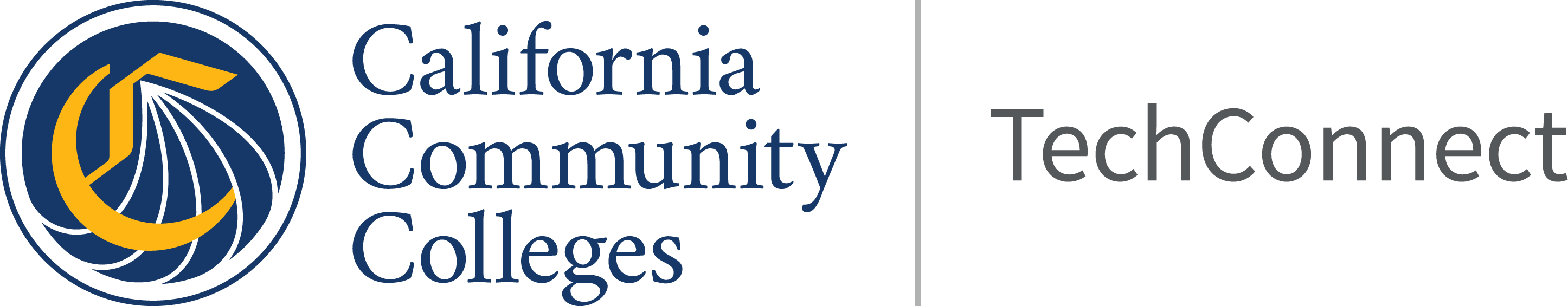 Contact Information (include Name, Email, Phone)
Dr. Ingrid Greenberg, EdD
San Diego College of Continuing Education at San Diego Community College District

Speaking & Consulting topics: 
Accreditation
Noncredit 
Distance education, including emerging instruction: HyFlex
Online live synchronous instruction
Edtech
Email: igreenbe@sdccd.edu
Email: LearnWithIngrid@gmail.com 
LinkedIn @IngridGreenberg
Twitter @IngridGreenberg
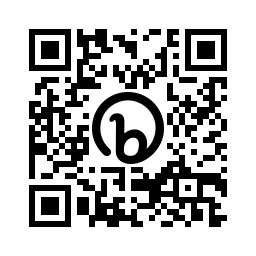 QR Code for digital handout
June 29 - July 1, 2022
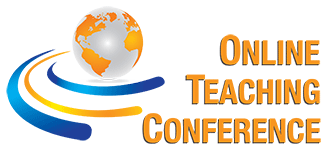 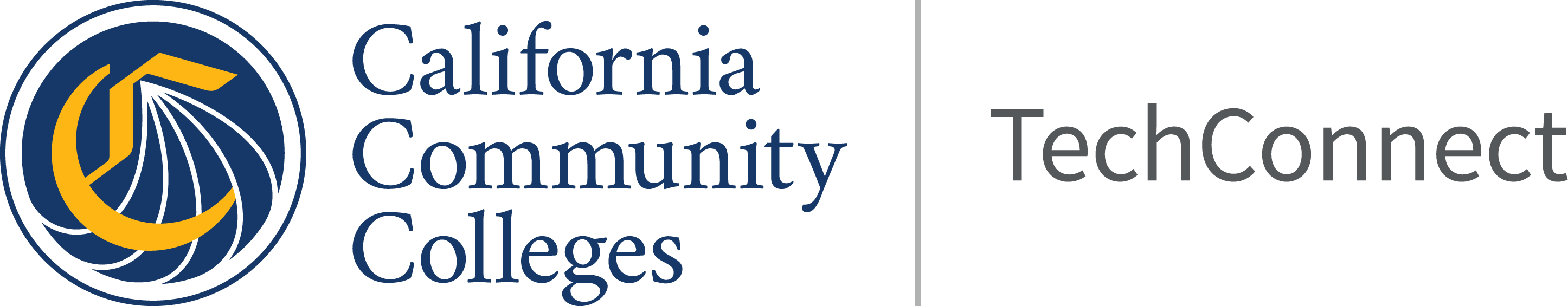 References 1 *Studies included in the review
*Allen, M. E. (2020). An Assessment of Collegiate Instructors’ Perceptions of the Use of Web-Conferencing for Online Instruction (Publication No. 27831250) [Doctoral dissertation, Mississippi State University]. ProQuest Dissertations Publishing.
*Bedenlier, S., Wunder, I., Gläser-Zikuda, M., Kammerl, R., Kopp, B., Ziegler, A., & Händel, M. (2021). “Generation invisible?. Higher Education Students’(Non) Use of Webcams in Synchronous Online Learning. International Journal of Educational Research Open, 2, 100068. 
*Gherheș, V., Șimon, S., & Para, I. (2021). Analysing students’ reasons for keeping their webcams on or off during online classes. Sustainability, 13(6), 3203. Greenberg, I. (2019, October 18). How to Zoom effectively. Paper presented at the meeting of San Diego Community College District, San Diego, CA.
Greenberg, I. (2019, October 18). How to Zoom effectively. Paper presented at the meeting of San Diego Community College District, San Diego, CA.
Greenberg, I. (2020). Effective Instructional Design Practices for Online Language Learning: Emerging Trends and Implications (Doctoral dissertation, Fielding Graduate University).
June 29 - July 1, 2022
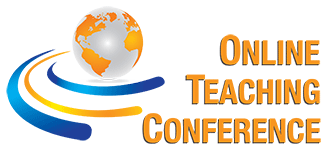 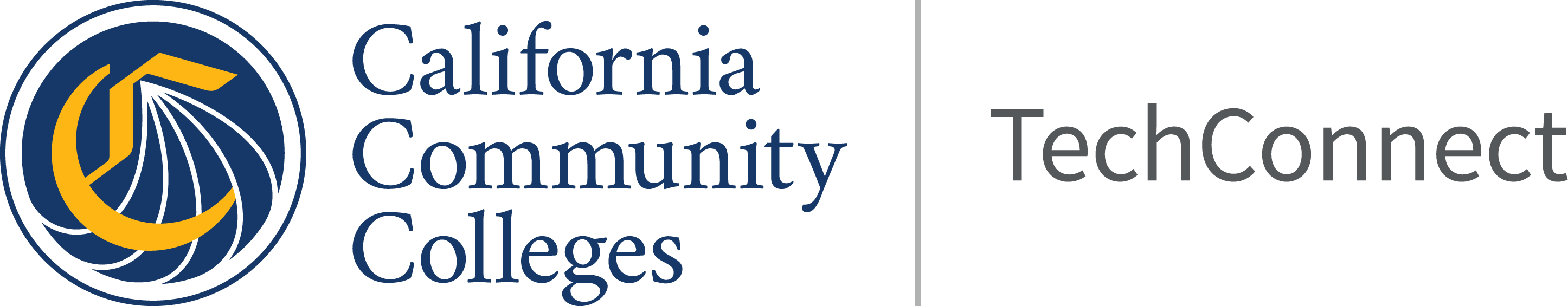 References 2
*Händel, M., Bedenlier, S., Kopp, B., Gläser-Zikuda, M., Kammerl, R., & Ziegler, A. (2022). The webcam and student engagement in synchronous online learning: visually or verbally?. Education and Information Technologies, 1-24. Maybe. PDF.
*Gruber, A., & Bauer, E. L. W. I. R. A. (2020). Fostering interaction in synchronous online class sessions with foreign language learners. Academia: Teaching, technology, and teacher education during the COVID-19 pandemic: Stories from the field, 175-178.YES.
Kozar, O. (2016). Perceptions of webcam use by experienced online teachers and learners: A seeming disconnect between research and practice. Computer Assisted Language Learning, 29(4), 779-789.
*Nguyen, U. N., & Nguyen, L. V. (2021). Resilience to withstand COVID-19 crisis: Lessons from a Foreign Language Institution in Vietnam. CALL-EJ, 22(2), 40-55. YES. PDF.
*Rajab, M. H., & Soheib, M. (2021). Privacy concerns over the use of webcams in online medical education during the COVID-19 pandemic. Cureus, 13(2). MAYBE.
*Sun, Y., Beriswill, J., & Allen, M. E. (2022). Adopting Web Conferencing in Online Teaching: A Perspective From Logistic Regression. International Journal of Distance Education Technologies (IJDET), 20(1), 1-18.  YES. PDF.
June 29 - July 1, 2022
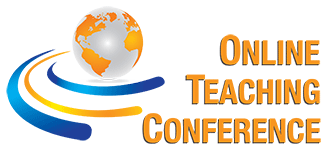 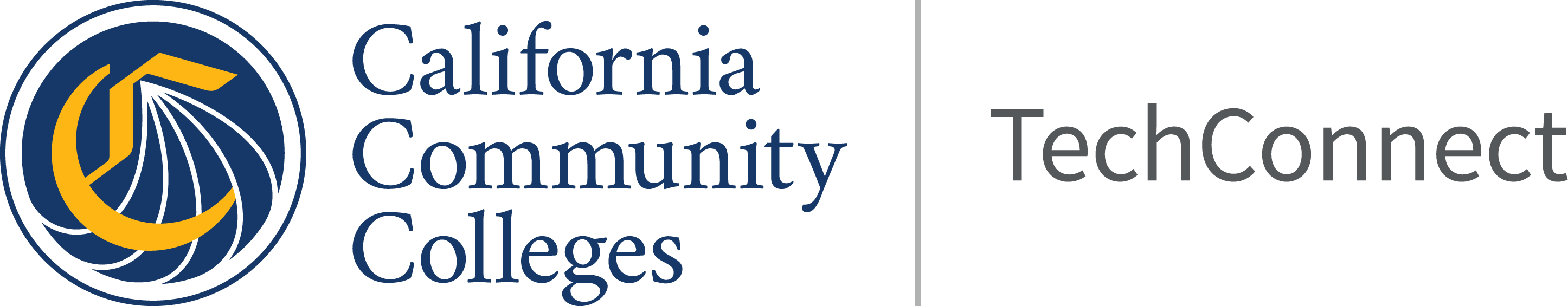